Смысловое чтение на уроках геометрии
Штыхина Л.С.
7 класс
Мотивация деятельности
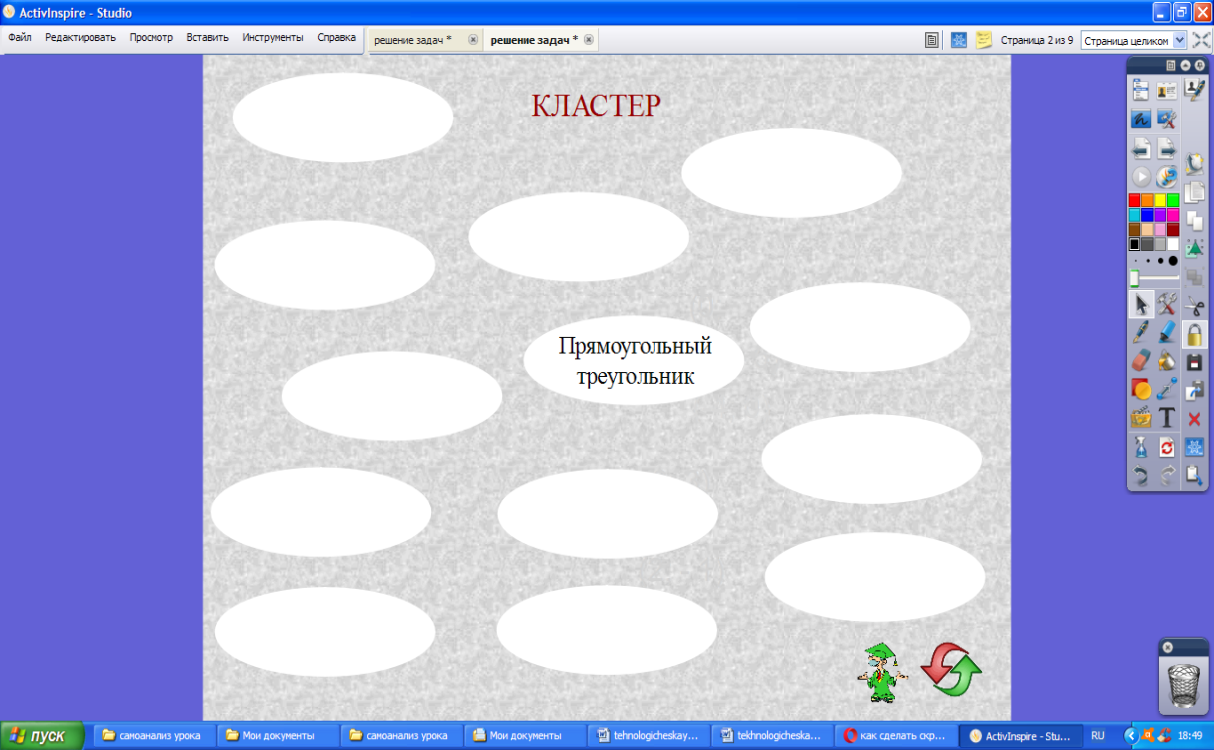 Актуализация опорных знаний
Задачи по готовым чертежам
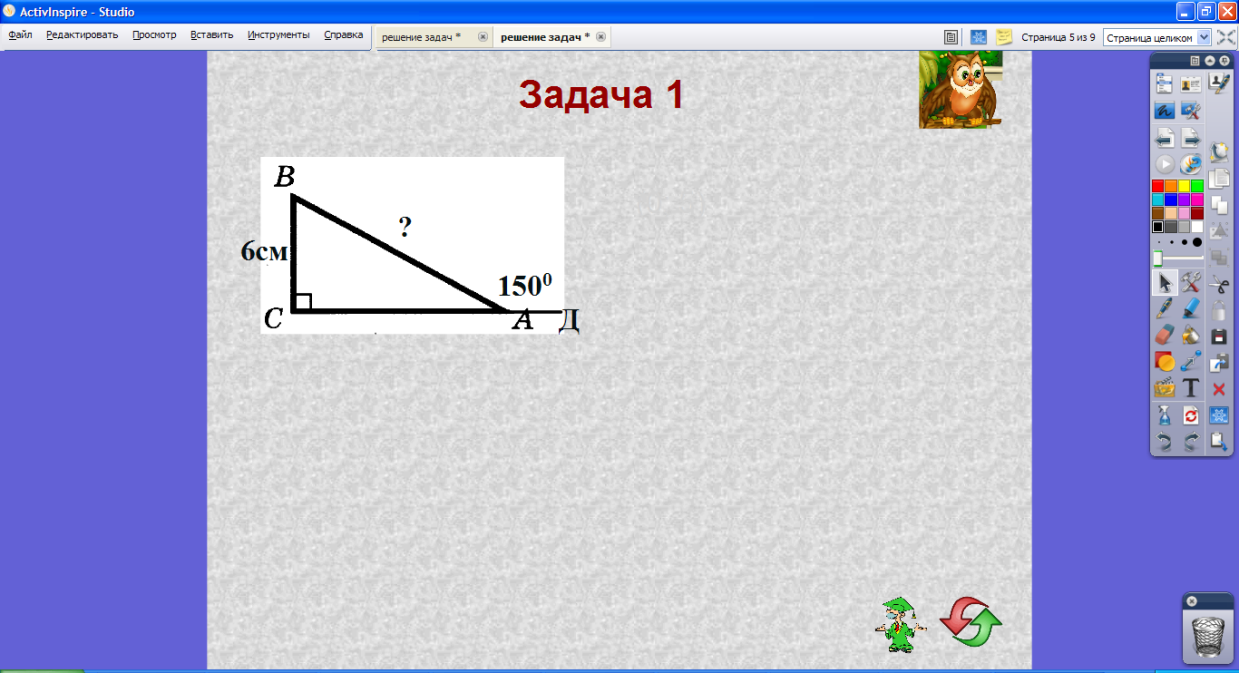 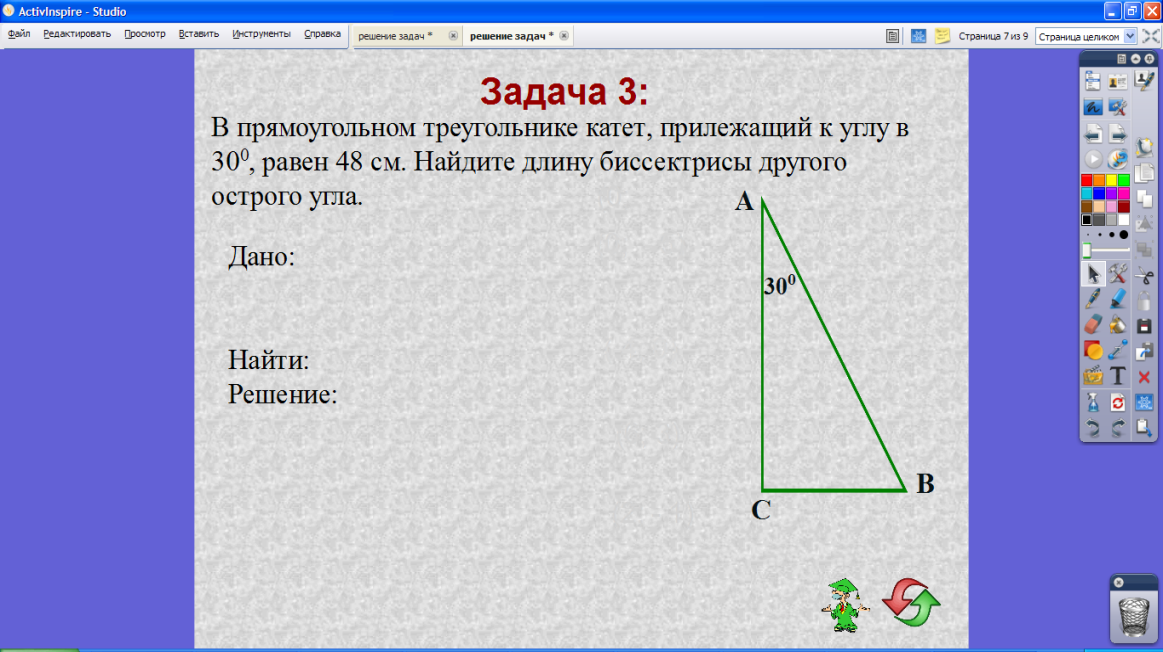 Спасибо за внимание!